Edinburgh Supply Teachers
Thursday, May 30, 2024
164
Total Responses
Date Created: Thursday, April 25, 2024
Complete Responses: 164
Q1: Are you on CEC’s supply list as you are a teacher who has…
Answered: 148   Skipped: 1
Q2: Do you have a protected characteristic under the terms of the Equality Act 2010 ( e.g. Are from BME community; are a disabled member; are pregnant)?
Answered: 149   Skipped: 0
Q3: Are you on the supply list…
Answered: 148   Skipped: 1
Q4: Is CEC the only Council for which you work as a supply teacher?
Answered: 148   Skipped: 1
Q5: How long have you been on CEC’s supply list?
Answered: 148   Skipped: 1
Q6: Do you know what salary point you are on?
Answered: 149   Skipped: 0
Q7: If you are not at the top of the Main grade scale, do you know how to access going up a salary point?
Answered: 114   Skipped: 35
Q8: For which category is your current GTCS Registration?
Answered: 149   Skipped: 0
Q9: If it is for secondary, please select your subject/ main subject
Answered: 46   Skipped: 103
Q10: Thinking about the time from the beginning of term in January 2024 to 27 March 2024, how often were you able to secure supply work?
Answered: 110   Skipped: 39
Q12: In which sector was this work ( or the majority of this work) undertaken?
Answered: 93   Skipped: 56
Q13: Thinking now about the academic year, 2023-24, so far, has the majority of your supply work been...
Answered: 94   Skipped: 55
Q14: Thinking about your supply work since August 2023, have you been satisfied your pay was calculated correctly on each occasion?
Answered: 94   Skipped: 55
Q15: If you thought it wasn’t, was the matter resolved to your satisfaction?
Answered: 50   Skipped: 99
Q16: Have you found CEC’s Teacher Booker system easy to use to obtain work?
Answered: 111   Skipped: 38
Q18: Overall how would you rate Teacher Booker? (One star being poor and 5 stars being excellent.)
Answered: 109   Skipped: 40
Q20: As part of your most common type of supply work, did you normally/ on most occasions (Please select as many as apply.)
Answered: 99   Skipped: 50
Q21: While you have been working on supply this academic year, have you sought out your own Professional Learning?
Answered: 106   Skipped: 43
Q22: If this is not your first year doing supply work, have you had annual PRD meetings?
Answered: 88   Skipped: 61
Q24: If you have been a supply teacher before August 2023, have you had to fulfil the requirements of the Professional Update scheme?
Answered: 85   Skipped: 64
Q25: If you did undertake PU, was it difficult to complete?
Answered: 47   Skipped: 102
Q27: Thinking about your experience as a supply teacher since August 2023 until now, or before that if you have not had supply work in CEC this session, in all or the vast majority of cases...
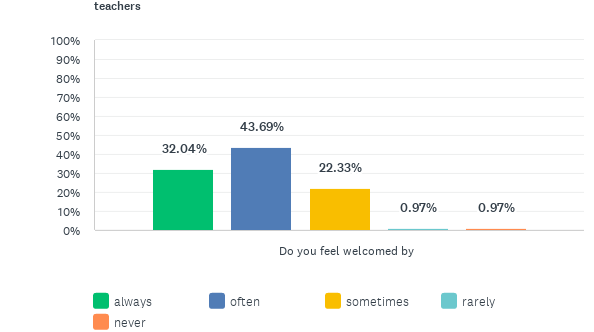 Answered: 103   Skipped: 46
Q27: Thinking about your experience as a supply teacher since August 2023 until now, or before that if you have not had supply work in CEC this session, in all or the vast majority of cases...
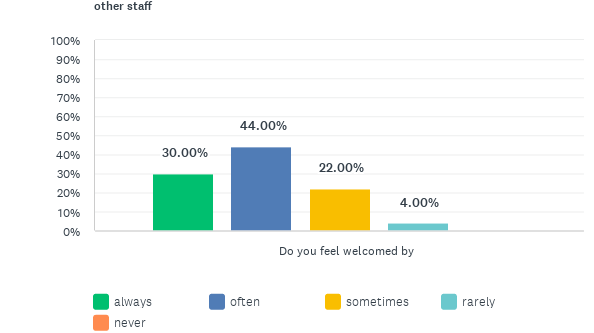 Answered: 103   Skipped: 46
Q27: Thinking about your experience as a supply teacher since August 2023 until now, or before that if you have not had supply work in CEC this session, in all or the vast majority of cases...
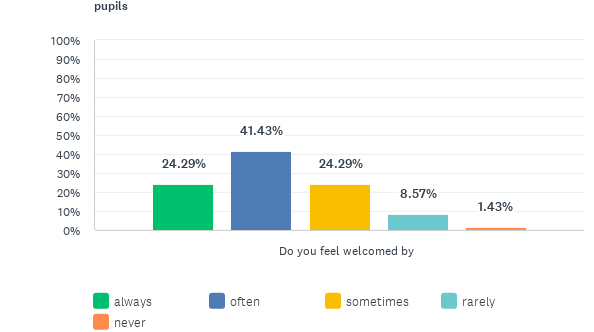 Answered: 103   Skipped: 46
Q27: Thinking about your experience as a supply teacher since August 2023 until now, or before that if you have not had supply work in CEC this session, in all or the vast majority of cases...
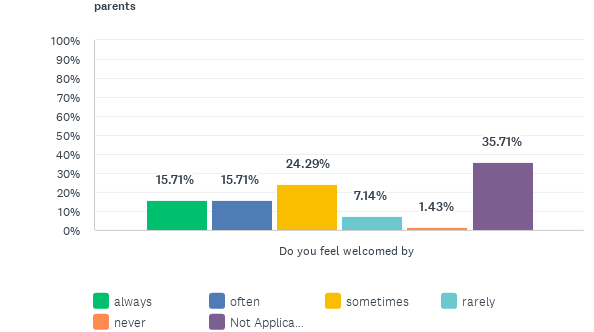 Answered: 103   Skipped: 46
Q28: Pupil additional support needs?
Answered: 102   Skipped: 47
Q29: Health and safety issues (e.g. fire procedures)?
Answered: 102   Skipped: 47
Q30: Log-in details for computers?
Answered: 102   Skipped: 47
Q31: The registration process?
Answered: 100   Skipped: 49
Q32: Lesson plans for the day?
Answered: 102   Skipped: 47
Q33: Schemes of work/relevant teaching materials?
Answered: 102   Skipped: 47
Q34: Where you can find resources such as pens, paper and so on?
Answered: 102   Skipped: 47
Q35: Where rooms are/ a map of the school/ a tour of the school?
Answered: 102   Skipped: 47
Q36: The staff signing-in and out process?
Answered: 102   Skipped: 47
Q37: Where to get keys for access to rooms and, if appropriate, to toilets?
Answered: 102   Skipped: 47
Q38: Key school policies, e.g, use of mobile phones, pupil toilet access?
Answered: 102   Skipped: 47
Q39: What you have to do in relation to processing claims for pay?
Answered: 102   Skipped: 47
Q40: How to access the staffroom, food and drink facilities and toilets?
Answered: 101   Skipped: 48
Q41: What to do in case of accidents/ a need for first aid?
Answered: 102   Skipped: 47
Q42: What to do in an emergency/ when in need of assistance?
Answered: 101   Skipped: 48
Q43: Current issues within the school e.g. building work, roof leak?
Answered: 102   Skipped: 47
Q44: A copy of your timetable with breaks and lunchtime indicated and, where appropriate, length of teaching periods?
Answered: 101   Skipped: 48
Q45: Pupil behaviour issues?
Answered: 102   Skipped: 47
Q46: Pupil medical needs?
Answered: 102   Skipped: 47
Q47: How often do you need to bring in or buy your own resources for teaching or to create them if you are returning to the same school the following day?
Answered: 101   Skipped: 48
Q48: Thinking about the academic year to date (or last session if you have not been on supply in CEC this session), have you experienced any verbal or physical abuse from pupils?
Answered: 101   Skipped: 48
Q49: Thinking about the academic year to date (or last session if you have not been on supply in CEC this session), have you experienced verbal abuse from pupils?
Answered: 77   Skipped: 72
Q50: If yes, was appropriate action taken?
Answered: 73   Skipped: 76
Q51: Thinking about the academic year to date (or last session if you have not been on supply in CEC this session), have you experienced physical violence from pupils?
Answered: 79   Skipped: 70
Q52: If yes
Answered: 35   Skipped: 114
Q54: Have you considered applying for, or have applied for Universal Credit during the current academic year?
Answered: 103   Skipped: 46
Q55: Has working as a supply teacher impacted negatively on your health, personal plans or family life?
Answered: 103   Skipped: 46
Q56: Looking ahead to academic year 2024-25 do you...
Answered: 103   Skipped: 46
Q59: If permanent supply posts within CEC could be established ( for example, requiring you to work within a designated cluster of schools each week for a term on a full-time or part-time basis), would such a post be of interest to you?
Answered: 103   Skipped: 46
Q62: Do you wish to leave your contact details?
Answered: 102   Skipped: 47